Vorgaben, Anregungen und praktischer Umsetungsrahmen der Spurenstoffmessung
Sven Schirrmeister, TQR
Agenda
2
8. April 2024
Spurenstoffmessung Informationstag zur Trinkwasserqualität
Spurenstoffe
Was sind anthropogene Spurenstoffe
Bei anthropogenen Spurenstoffe bzw. Mikroverunreinigungen handelt sich um künstlich hergestellte, meist organische Stoffe, wie z. B. Pestizide, Pharmaka, Körperpflegemittel und Industriechemikalien sowie deren Abbauprodukte und Metabolite, die in Gewässern unerwünscht sind. (Quelle: DWA)
Als Spurenstoffe werden organische anthropogene Stoffe bezeichnet, die in einer geringen Konzentration von weniger als einem millionstel Gramm (< 1 µg/l) in unseren Gewässern nachzuweisen sind. […] Zu den Spurenstoffen zählen beispielsweise Arzneimittelwirkstoffe, Röntgenkontrastmittel, Duftstoffe in Körperpflege- und Reinigungsmitteln, Biozide, Flammschutzmittel, perfluorierte Chemikalien (PFC) sowie Stoffe mit hormonähnlichen Wirkungen. (Umweltministerium Baden-Württemberg)
3
8. April 2024
Spurenstoffmessung Informationstag zur Trinkwasserqualität
Spurenstoffe
Substanzen im Wasser
Bilanzraum Wasser der Erde

Es gibt ca. 1,4 Billionen Kubikmeter Wasser auf der Erde

~ 1 % Süßwasser
4
8. April 2024
Spurenstoffmessung Informationstag zur Trinkwasserqualität
Spurenstoffe
Substanzen im Wasser
Anthropogene Stoffe

Anthropogene Stoffe bilden nur ein Bruchteil

Besonders Relevant, da diese Stoffe teilweise durch nicht natürliche Prozesse entstanden sind
Anthropogene Quellen
5
8. April 2024
Spurenstoffmessung Informationstag zur Trinkwasserqualität
Spurenstoffe
Substanzen im Wasser
Viele Stoffe sind analysierbar, aber nicht alle!

Analysen sind nicht möglich, weil:

Zu geringe Konzentrationen im Wasser

Zu hoher analytischer Aufwand
Anthropogene Quellen
Analysierbar
6
8. April 2024
Spurenstoffmessung Informationstag zur Trinkwasserqualität
Spurenstoffe
Substanzen im Wasser
Nicht alle Stoffe sind toxisch (Umwelt/Mensch):

Manche Regulierung stellen nur Ziele dar, nicht Wege (WRRL)

UQN von Heptachlor (PBSM) 2x10-7 µg/l
Toxikologisch relevant
Reguliert
Anthropogene Quellen
Analysierbar
7
8. April 2024
Spurenstoffmessung Informationstag zur Trinkwasserqualität
Spurenstoffe
Substanzen im Wasser
Regulierung im Trinkwasser:

Natürliche und anthropogene Stoffe

Nur ein Bruchteil der möglichen Spurenstoffe im Wasser
Toxikologisch relevant
Reguliert
Anthropogene Quellen
Analysierbar
Reguliert im Trinkwasser
8
8. April 2024
Spurenstoffmessung Informationstag zur Trinkwasserqualität
Spurenstoffe
Substanzen im Wasser
Regulierung im Trinkwasser:

ca. 500 Stoffe


Starke Zunahme anthropogener Stoffe

Anpassung an die Ressource des jeweiligen Wasserwerks
Toxikologisch relevant
Reguliert
Anthropogene Quellen
Analysierbar
Reguliert im Trinkwasser
Relevant für das Wasserwerk
9
8. April 2024
Spurenstoffmessung Informationstag zur Trinkwasserqualität
Spurenstoffgruppen
Welche Parametergruppen im Trinkwasser werden reguliert?
10
8. April 2024
Spurenstoffmessung Informationstag zur Trinkwasserqualität
Spurenstoffgruppen
Welche Parametergruppen im Trinkwasser werden reguliert?
Bis 2019
Schwer-metalle
R
Coli phagen
Q
Medika-mente
Q
Metabolite
Q
Coliforme
E.Coli
R
PFAS
Q
PBSM
(R)
ungenau
Industrie chem.
R
11
8. April 2024
Spurenstoffmessung Informationstag zur Trinkwasserqualität
Spurenstoffgruppen
Welche Parametergruppen im Trinkwasser werden reguliert?
Ab 2020
Bis 2019
Schwer-metalle
R
Coli phagen
Q
Medika-mente
(R)
Schwer-metalle
R
Medika-mente
Q
Coli phagen
Q
Metabolite
Q
Coliforme
E.Coli
R
Metabolite
(R)
Coliforme
E.Coli
R
PFAS
Q
PBSM
(R)
ungenau
Industrie chem.
R
PFAS
Q
PBSM
(R)
ungenau
Industrie chem.
R
Erlass
Landeslisten
12
8. April 2024
Spurenstoffmessung Informationstag zur Trinkwasserqualität
Spurenstoffgruppen
Welche Parametergruppen im Trinkwasser werden reguliert?
Innerhalb von 4 Jahren haben sich die Stoffgruppen nahezu verdoppelt!
Ab 2020
Ab 2023 und in Zukunft
Bis 2019
Schwer-metalle
R
Coli phagen
Q
Medika-mente
(R)
Schwer-metalle
R
Medika-mente
Q
Coli phagen
Q
Schwer-metalle
R
Coli phagen
R
Medika-mente
(R)
Metabolite
Q
Coliforme
E.Coli
R
Metabolite
(R)
Coliforme
E.Coli
R
Mikro-plastik*
?
Coliforme
E.Coli
R
Metabolite
(R)
PFAS
Q
PBSM
(R)
ungenau
Industrie chem.
R
PFAS
Q
PBSM
(R)
ungenau
Industrie chem.
R
PFAS
R
Industrie chem.
R
PBSM
(R)
ungenau
Erlass
Landeslisten
*Analysemethode festgelegt 12.3.2024
13
8. April 2024
Spurenstoffmessung Informationstag zur Trinkwasserqualität
Vorgaben der Gesetzgebung
Ziel der Gesetzgebung:	sichere und hohe Trinkwasserqualität
14
8. April 2024
Spurenstoffmessung Informationstag zur Trinkwasserqualität
Vorgaben der Gesetzgebung
Ziel der Gesetzgebung:	sichere und hohe Trinkwasserqualität
Ansatz (bisher):		Prüfen der Trinkwasserqualität und Einhaltung von Grenzwerten
Ansatz (ab 2023):		+ Begutachtung der Ressource und Risikobewertung für die Trinkwasserqualität
15
8. April 2024
Spurenstoffmessung Informationstag zur Trinkwasserqualität
Vorgaben der Gesetzgebung
Ziel der Gesetzgebung:	sichere und hohe Trinkwasserqualität
Ansatz (bisher):		Prüfen der Trinkwasserqualität und Einhaltung von Grenzwerten
Ansatz (ab 2023):		+ Begutachtung der Ressource und Risikobewertung für die Trinkwasserqualität
Resiliente Wasserqualität
1. Ressource
2. Trinkwasser
16
8. April 2024
Spurenstoffmessung Informationstag zur Trinkwasserqualität
Vorgaben der Gesetzgebung
Ziel der Gesetzgebung:	sichere und hohe Trinkwasserqualität
Ansatz (bisher):		Prüfen der Trinkwasserqualität und Einhaltung von Grenzwerten
Ansatz (ab 2023):		+ Begutachtung der Ressource und Risikobewertung für die Trinkwasserqualität
Resiliente Wasserqualität
1. Ressource
2. Trinkwasser
Risikofaktoren für die Ressource im Hinblick für den menschlichen Gebrauch
Emissionen von
Agra, Industrie und Gewerbe, Siedlungen,
Altlasten, etc.

Ziel: 		Risikomanagement
Regelwerk:	TrinkwEGV
17
8. April 2024
Spurenstoffmessung Informationstag zur Trinkwasserqualität
Vorgaben der Gesetzgebung
Ziel der Gesetzgebung:	sichere und hohe Trinkwasserqualität
Ansatz (bisher):		Prüfen der Trinkwasserqualität und Einhaltung von Grenzwerten
Ansatz (ab 2023):		+ Begutachtung der Ressource und Risikobewertung für die Trinkwasserqualität
Resiliente Wasserqualität
1. Ressource
2. Trinkwasser
Risikofaktoren für die Ressource im Hinblick für den menschlichen Gebrauch
Emissionen von
Agra, Industrie und Gewerbe, Siedlungen,
Altlasten, etc.

Ziel: 		Risikomanagement
Regelwerk:	TrinkwEGV
Sicherstellung der TW-Qualität für den menschlichen Gebrauch

Gegebenenfalls Anpassung der Aufbereitung an die Ressource

Ziel: 		Trinkwasserbereitstellung
Regelwerk:	TrinkwV
18
8. April 2024
Spurenstoffmessung Informationstag zur Trinkwasserqualität
Vorgaben der Gesetzgebung
Ziel der Gesetzgebung:	sichere und hohe Trinkwasserqualität
Ansatz (bisher):		Prüfen der Trinkwasserqualität und Einhaltung von Grenzwerten
Ansatz (ab 2023):		+ Begutachtung der Ressource und Risikobewertung für die Trinkwasserqualität
Resiliente Wasserqualität
1. Ressource
2. Trinkwasser
Risikofaktoren für die Ressource im Hinblick für den menschlichen Gebrauch
Emissionen von
Agra, Industrie und Gewerbe, Siedlungen,
Altlasten, etc.

Ziel: 		Risikomanagement
Regelwerk:	TrinkwEGV
Sicherstellung der TW-Qualität für den menschlichen Gebrauch

Gegebenenfalls Anpassung der Aufbereitung an die Ressource

Ziel: 		Trinkwasserbereitstellung
Regelwerk:	TrinkwV
Effiziente und sichere Kontrolle der Trinkwasserqualität
19
8. April 2024
Spurenstoffmessung Informationstag zur Trinkwasserqualität
Anspruch an die Analytik
Umsetzung
Vorgaben
Labore der
FEO
Externe Labore
Coliforme
E.Coli
Schwer-metalle
Industrie chem.
PBSM
2019
20
8. April 2024
Spurenstoffmessung Informationstag zur Trinkwasserqualität
Anspruch an die Analytik
Umsetzung
Vorgaben
Metabolite
Medika-mente
Externe Labore
Labore der
FEO
Coliforme
E.Coli
Schwer-metalle
Industrie chem.
PBSM
2020
21
8. April 2024
Spurenstoffmessung Informationstag zur Trinkwasserqualität
Anspruch an die Analytik
Umsetzung
Vorgaben
Medika-mente
Schwer-metalle
Coli. Phagen
Externe Labore
Labore der
FEO
Coliforme
E.Coli
Coliforme
E.Coli
Mikro-plastik
Metabolite
PFAS
Industrie chem.
PBSM
Maßnahmen:
Beschaffung LC-MS
Akkreditierung der PFAS
Expertise Mikroplastikanalytik
Ab 2023
22
8. April 2024
Spurenstoffmessung Informationstag zur Trinkwasserqualität
Anspruch an die Analytik
Umsetzung
Vorgaben
Medika-mente
Schwer-metalle
Coli. Phagen
Externe Labore
Labore der
FEO bis 2025
Coliforme
E.Coli
Coliforme
E.Coli
Mikro-plastik
Metabolite
PFAS
Industrie chem.
PBSM
23
8. April 2024
Spurenstoffmessung Informationstag zur Trinkwasserqualität
Spurenstoffanalytik
Auswahl 
Relevanz
Vorkommen
Verhalten in der Umwelt / Aufbereitung
Toxizität
Messbarkeit
Verfahren
Analytischer Aufwand
Verfügbarkeit von Kalibrierstandards
Prüfmethode
Adaptierung der Methode an die vorhandene Analytik
Begutachtung DAkkS
Akkreditierung
Validierung des Verfahrens / Qualitätsicherung intern
Ringversuche / Vergleichsuntersuchungen / QS extern
24
8. April 2024
Spurenstoffmessung Informationstag zur Trinkwasserqualität
Umsetzung in der FEO GmbH
Roadmap
25
8. April 2024
Spurenstoffmessung Informationstag zur Trinkwasserqualität
Umsetzung in der FEO GmbH
Mitarbeit in der Arbeitsgemeinschaft der Wasserversorger an der Elbe
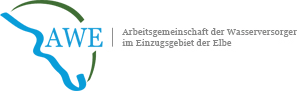 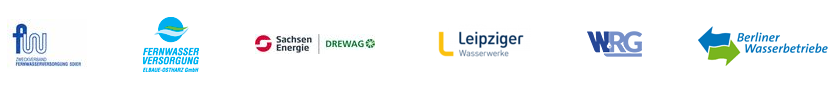 Laufende Tätigkeiten zum Ressourcenschutz
Verringerung der Haloetherbelastung der Elbe
Elbe-Messprogramm der AWE
Mitarbeit in den Gremien der IKSE

kommende Themen
Umsetzung der Reduzierungziele erreichen
Erstellung eines Einleitkatasters
26
8. April 2024
Spurenstoffmessung Informationstag zur Trinkwasserqualität